The impact of large satellite 
                        constellations on the
DARK &
QUIET
SKIES
Anna Bonaldi
Federico Di Vruno
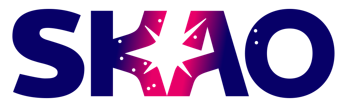 1
Activity in Low Earth Orbit
2
Number of active satellites (1957-2023)
Active satellites in LEO (200 – 2000 km)
1957 October 4:  1

2019 : ~2,200

2022 : ~4,000

2024 : >8,000 (Celestrak)

2030+ : >500,000 (based on filings)
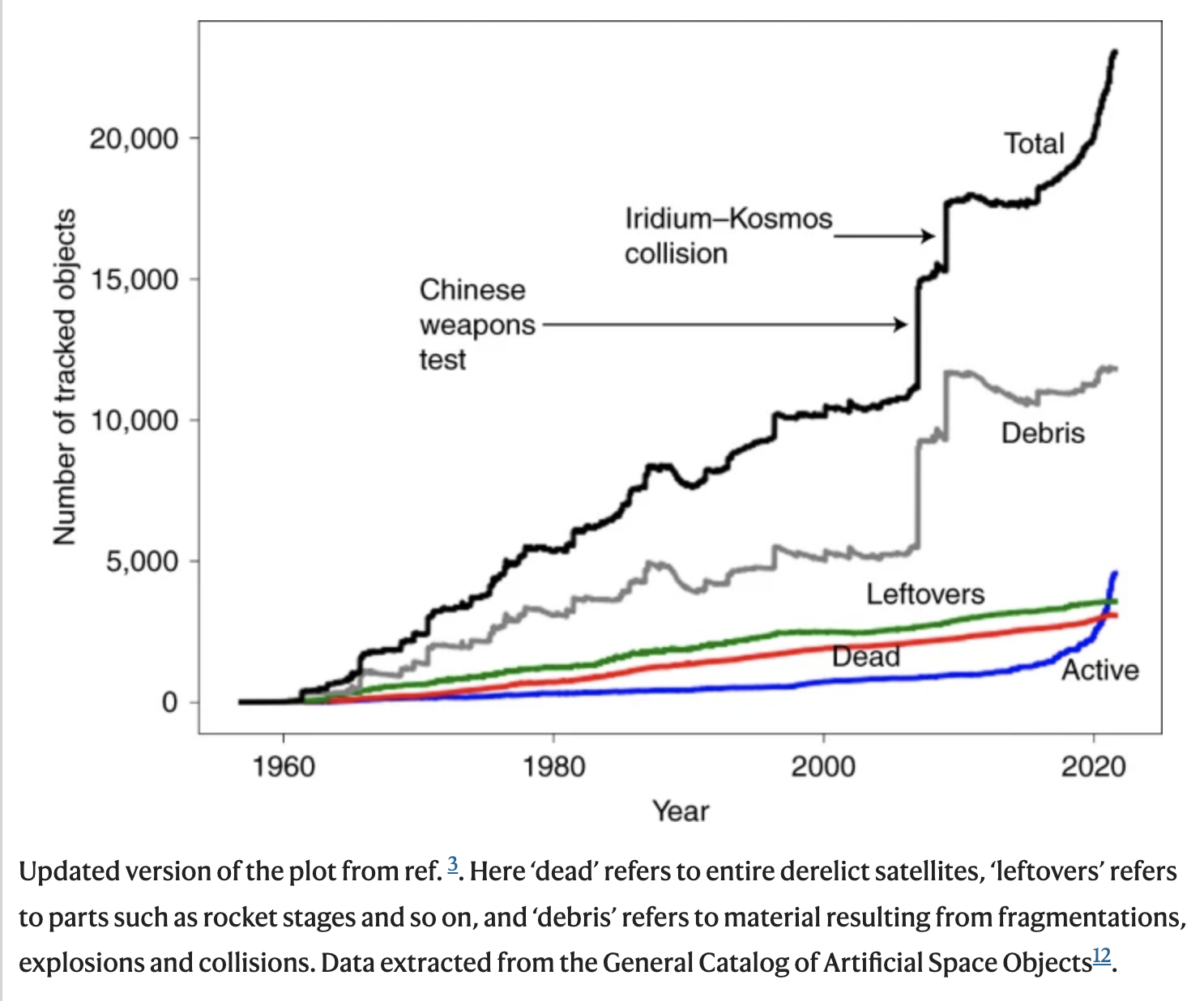 Lawrence et al. 2022 (NatAs, 6,428)
______________________________Mega-constellations
3
Sky view from Jodrell Bank ObservatoryLat = 53 deg100 seconds
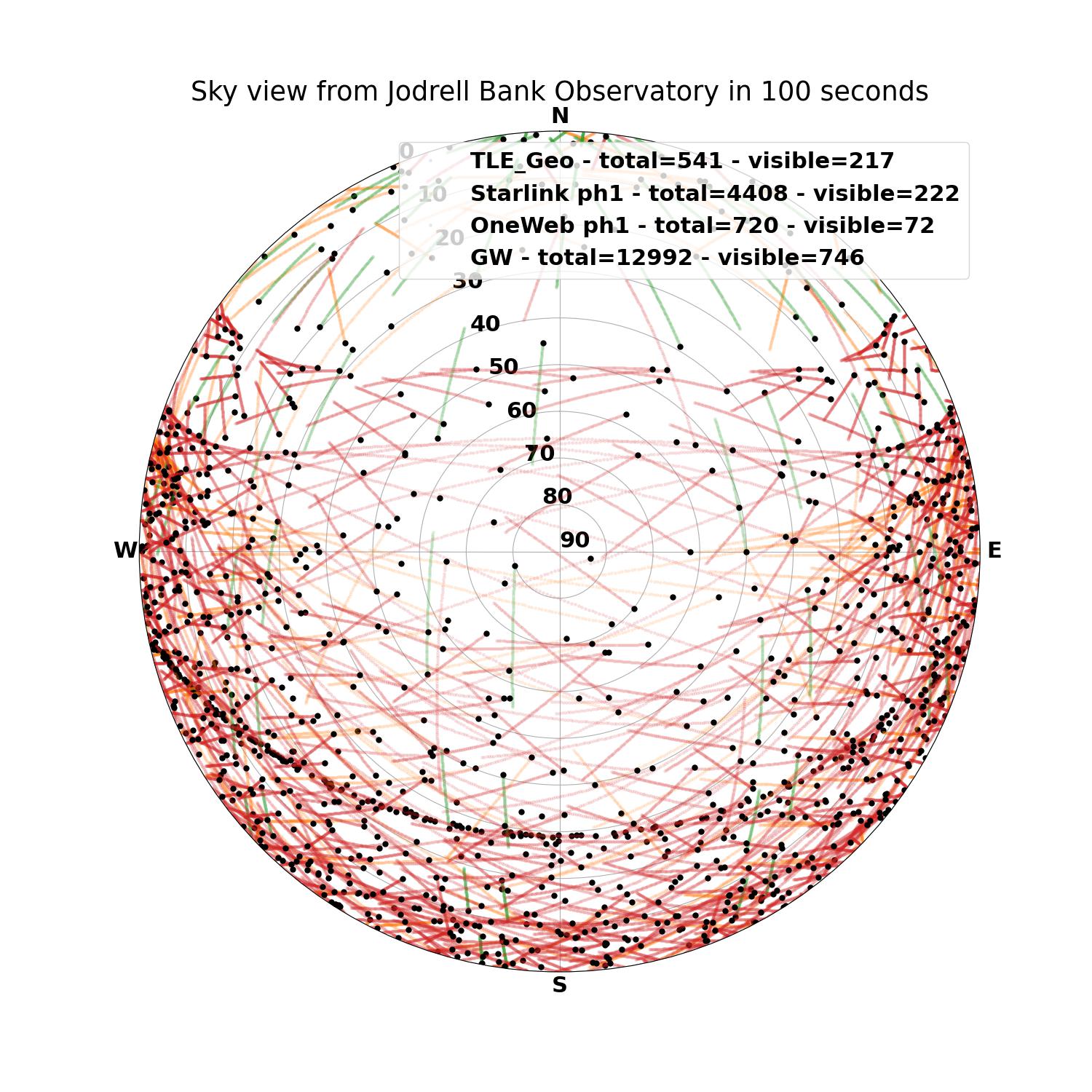 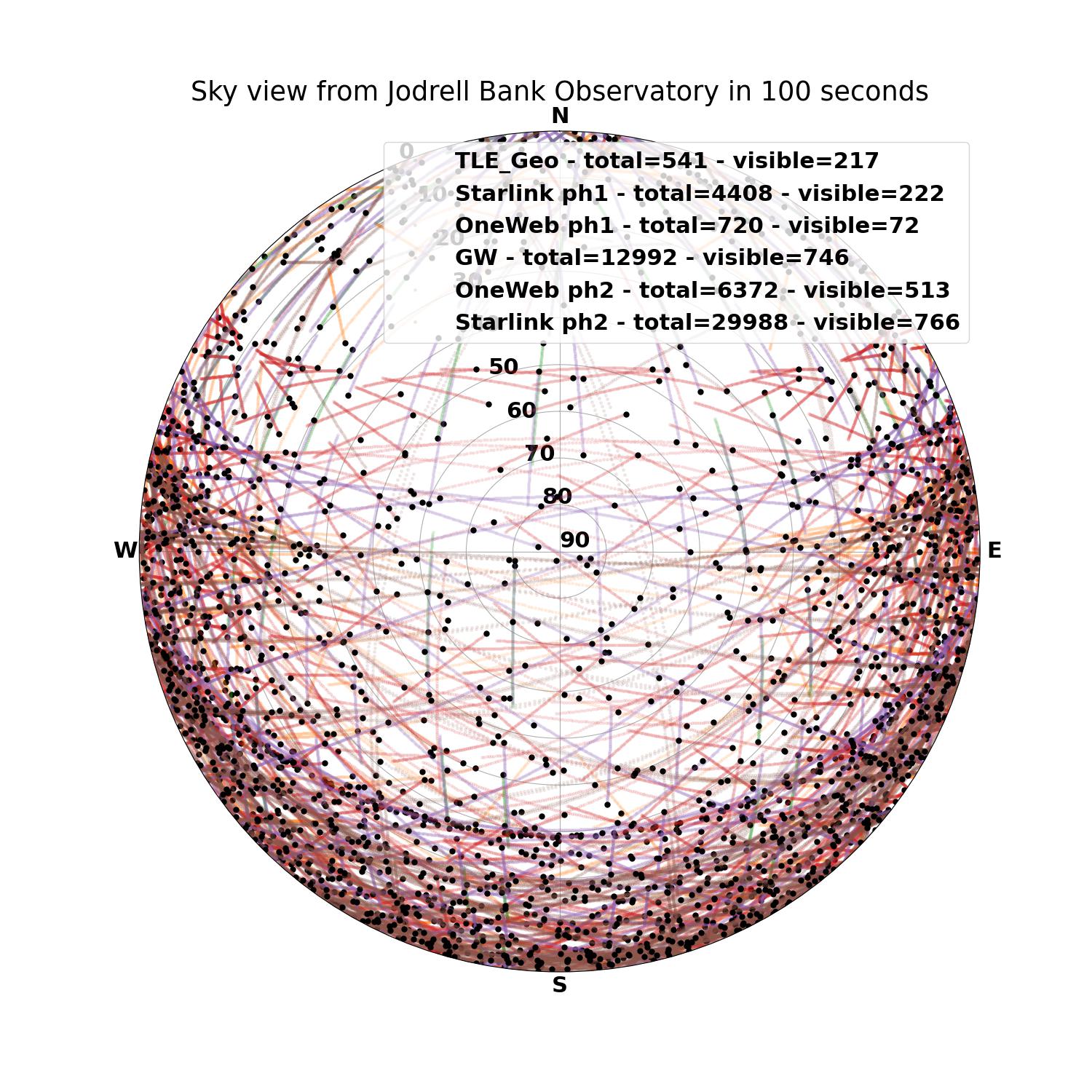 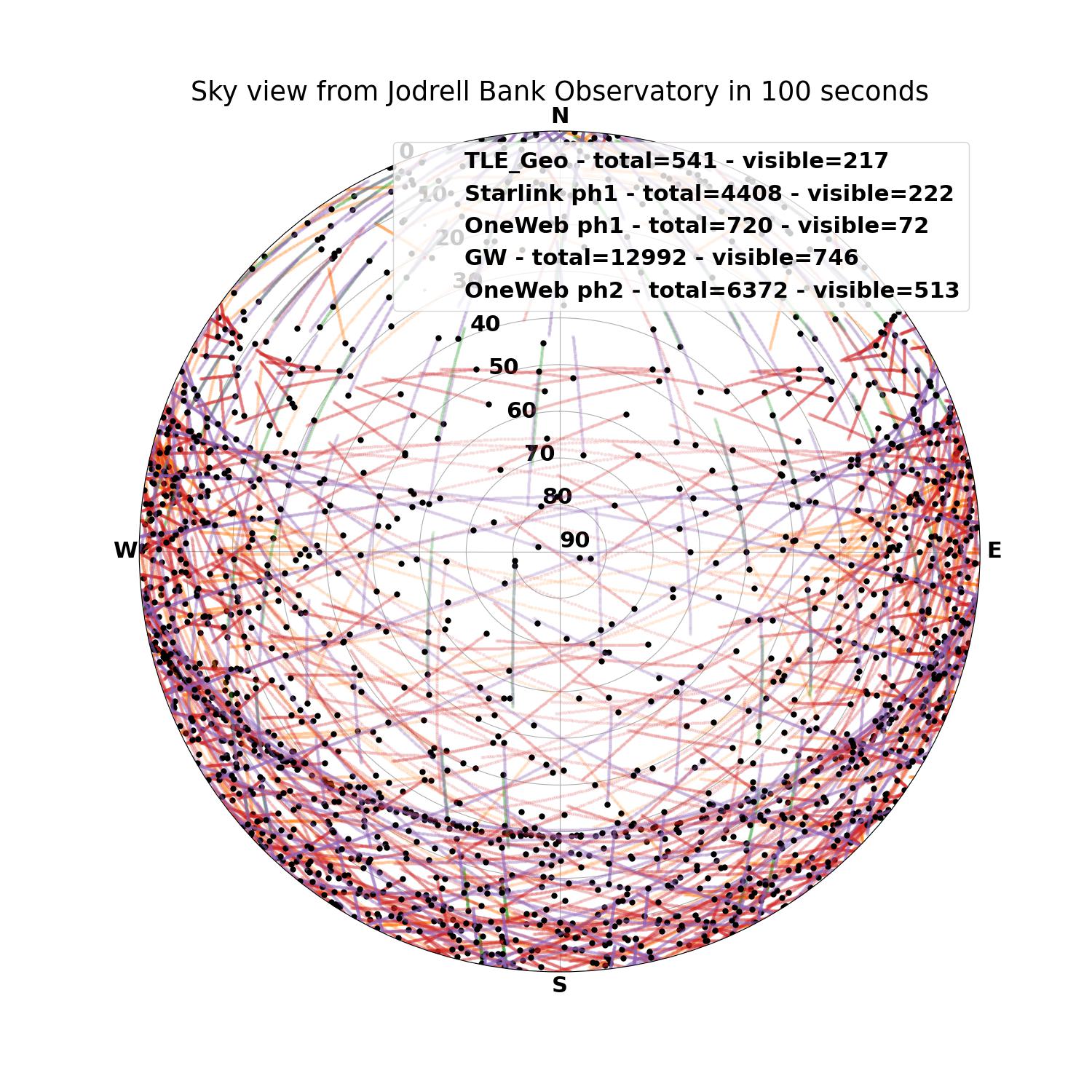 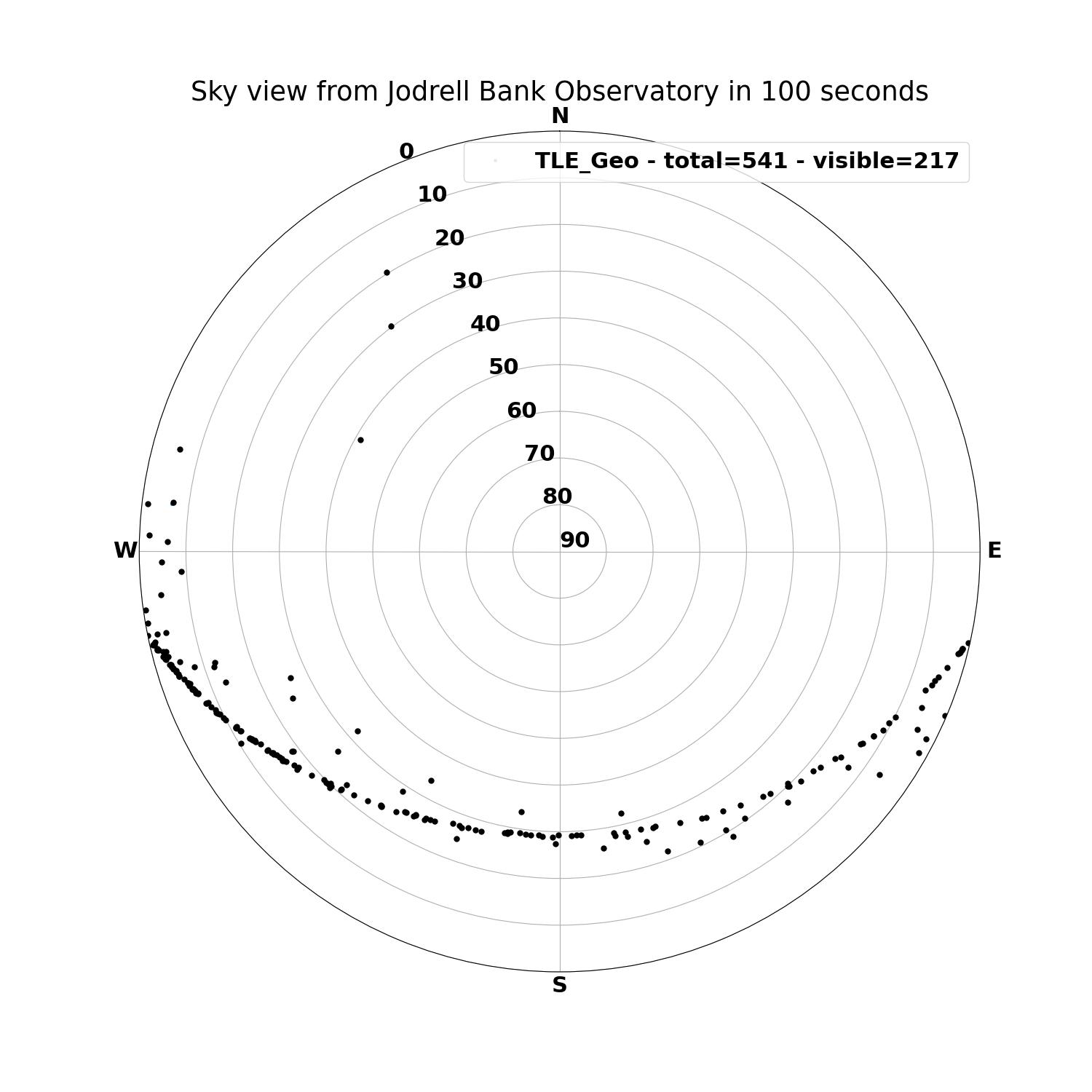 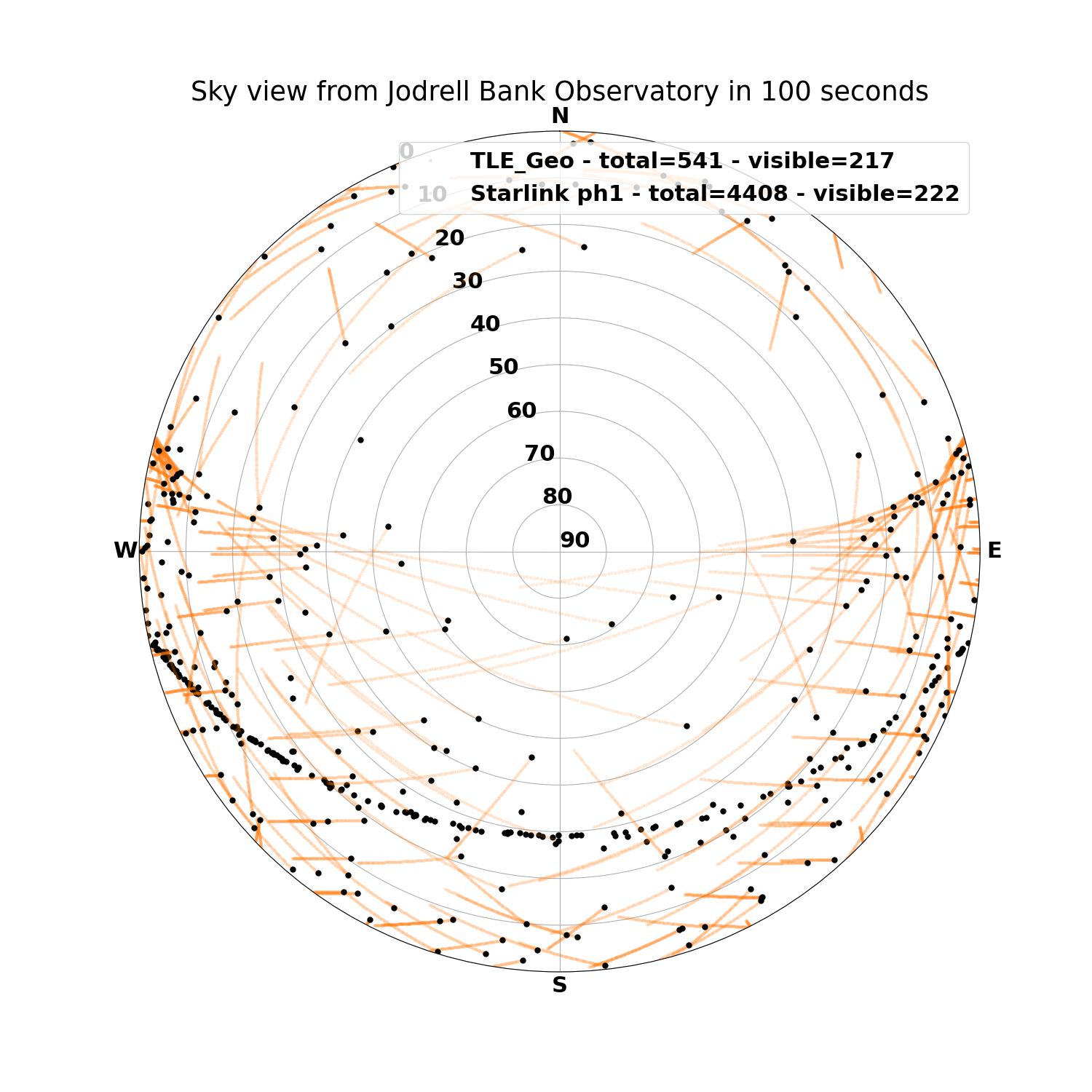 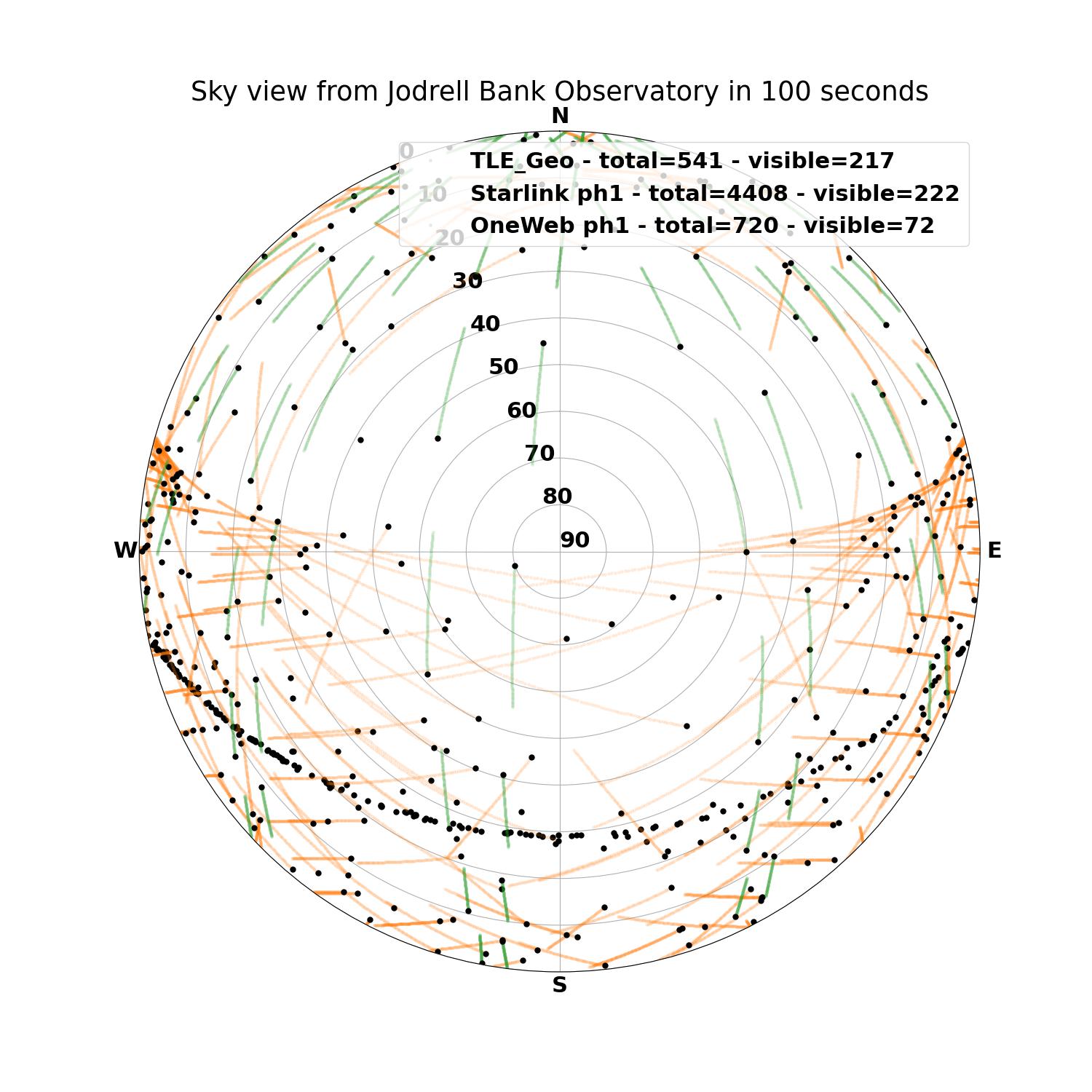 Geostationary orbit
Starlink phase 1
OneWeb phase 1
Guo Wang (p)
OneWeb phase 2 (p)
Starlink phase 2 (p)
Satellites above horizon = 2319
Source: Federico Di Vruno
4
Effects on the Dark and (radio)Quiet Sky
5
View of the night sky
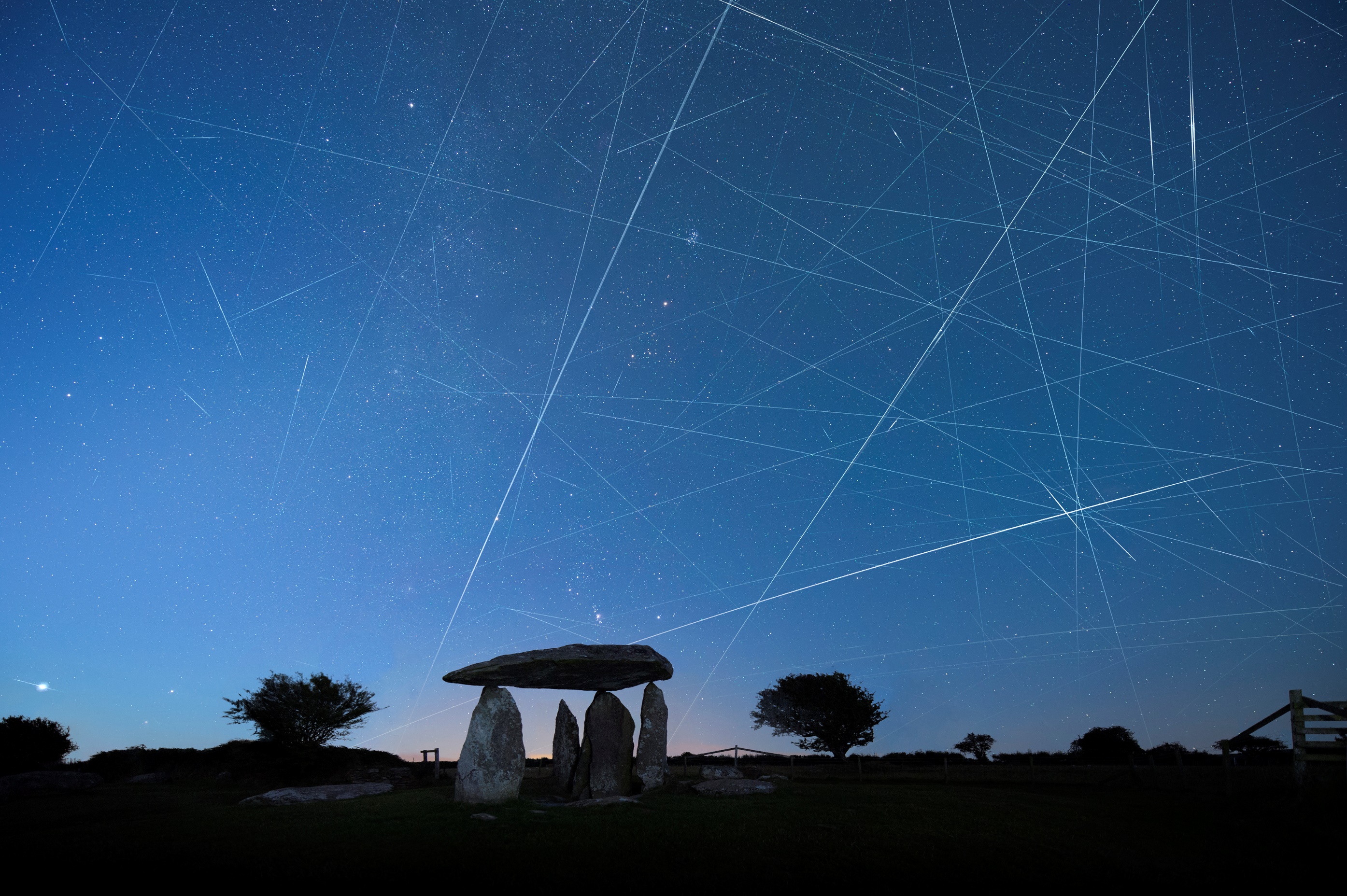 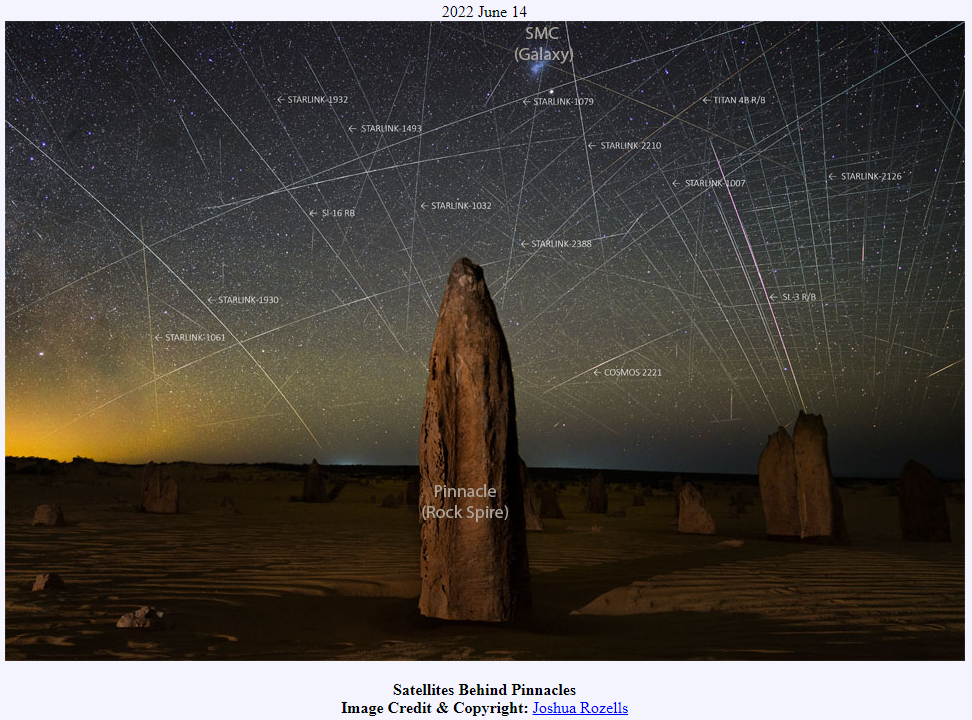 Credit: @Link4Universe
Source: Max Alexander “Our Fragile Space”
Source: Joshua Rozells
6
Threats to optical astronomy (Earth and space)
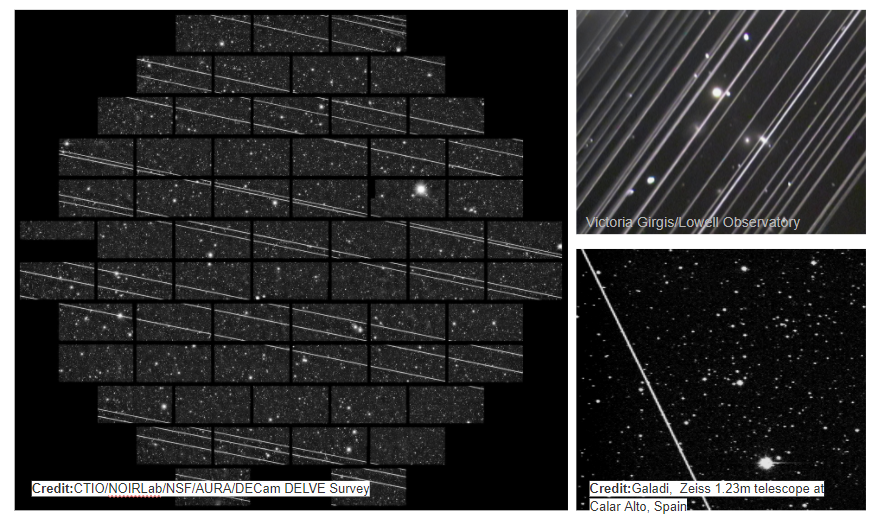 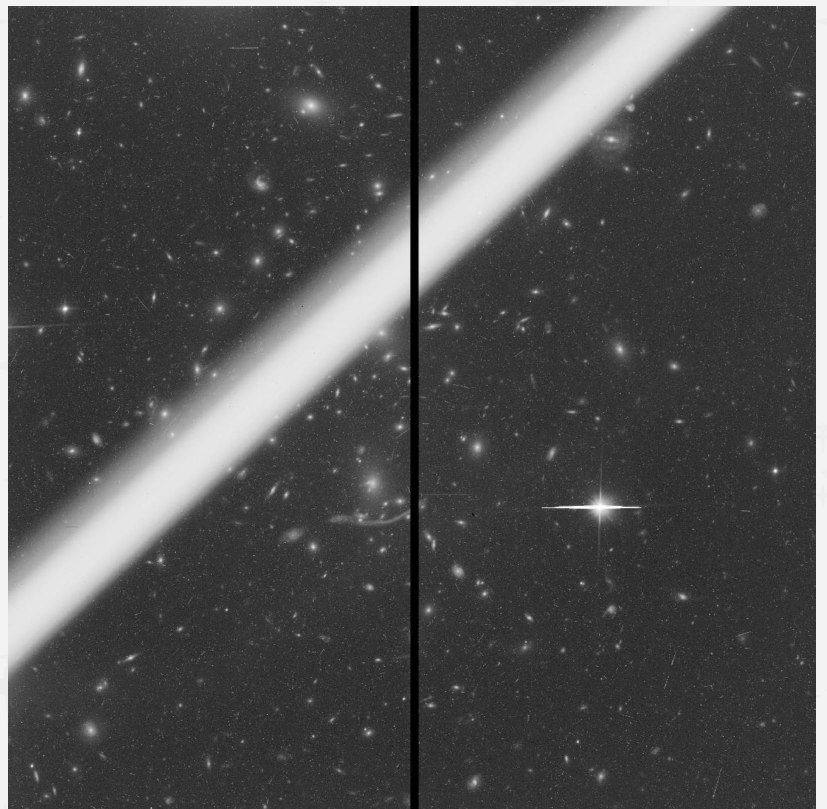 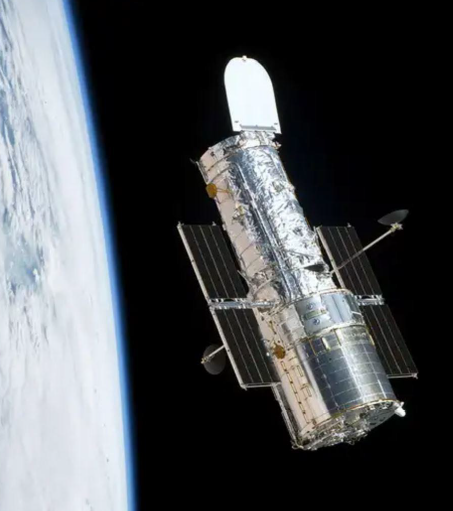 7
Satellite brightness and visibility
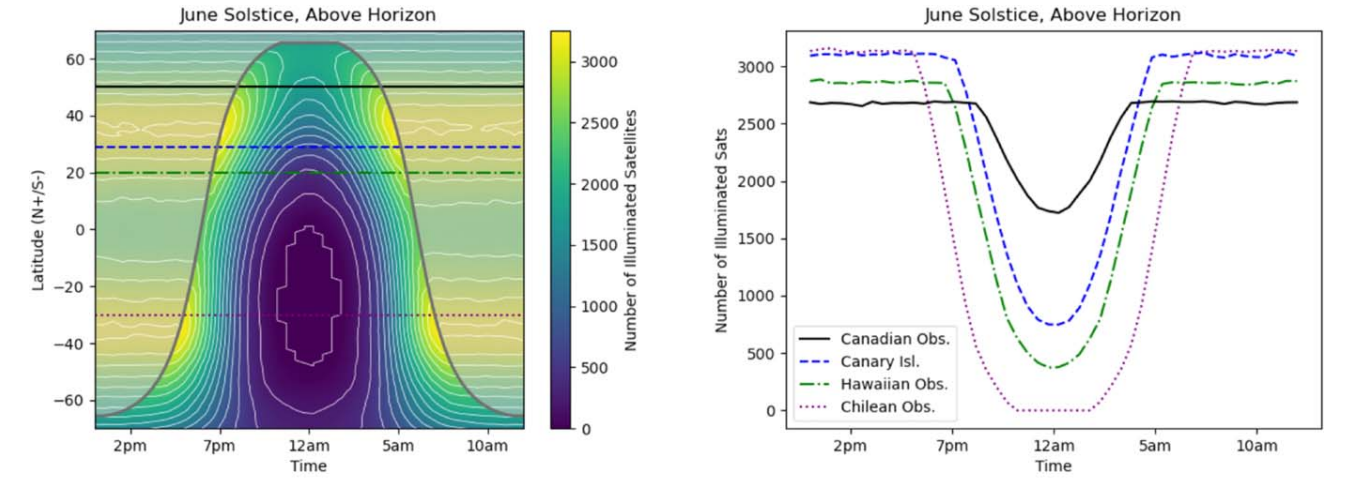 Function of :
Satellite design
Materials
Orbital altitude
Observatory location
Time of year
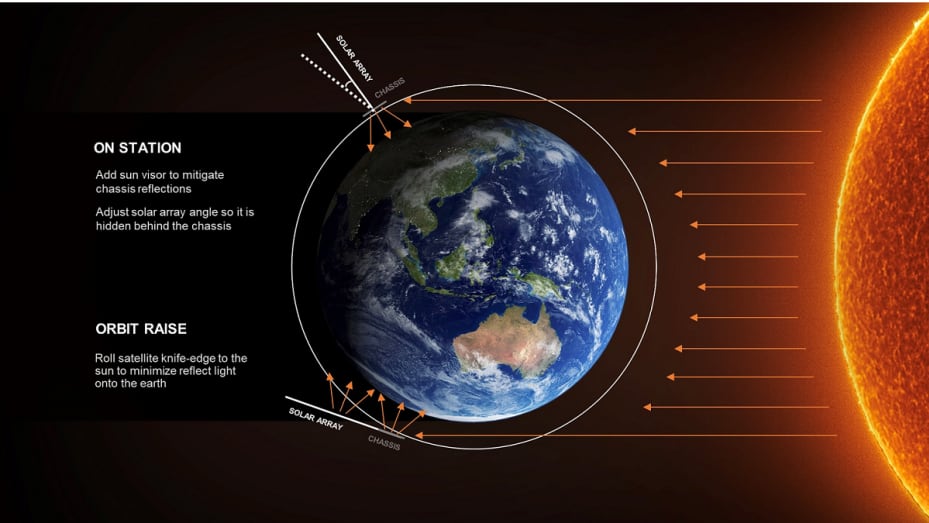 Visibility of satellites of different constellations (deployed and planned) N = 65000
S. Lawler, A. Boley, H. Rein
https://doi.org/10.3847/1538-3881/ac341b
8
Increase of sky brightness due to space debris
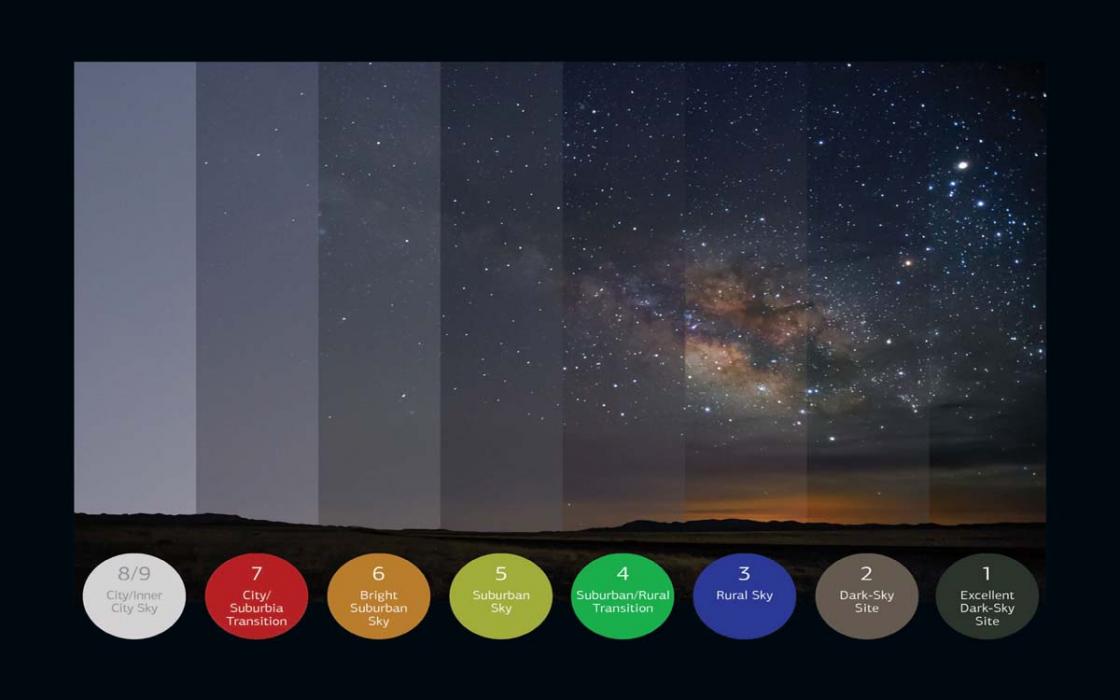 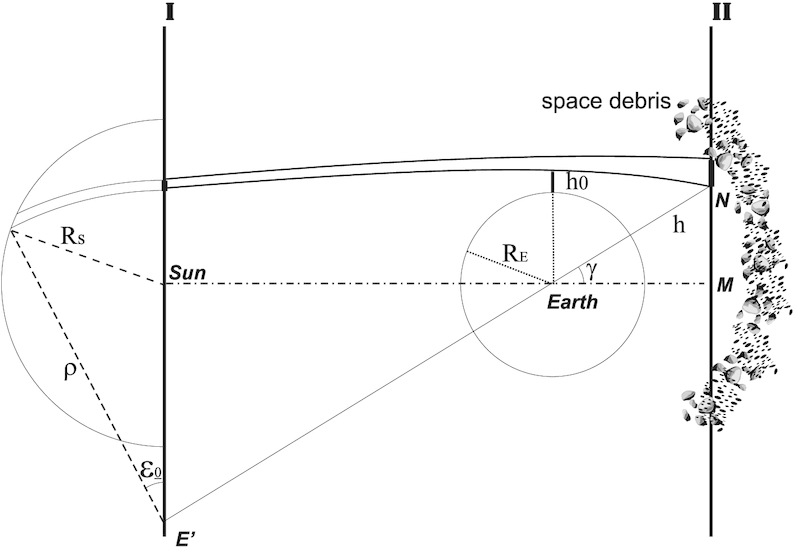 M Kocifaj, F. Kundracik, J. C. Barentine, S. Bara
Mon Not R Astron Soc Lett, Volume 504, Issue 1, June 2021, Pages L40–L44, https://doi.org/10.1093/mnrasl/slab030
The content of this slide may be subject to copyright: please see the slide notes for details.
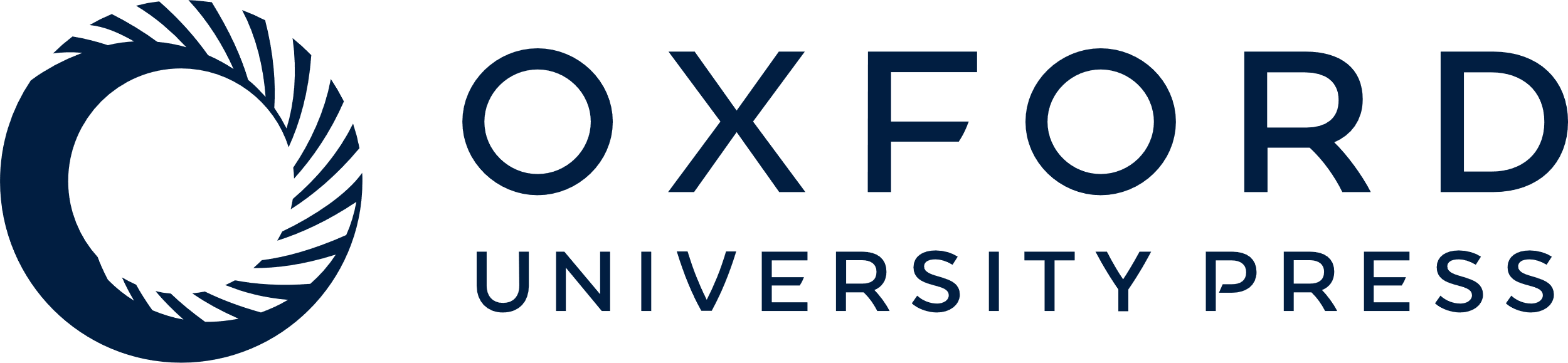 9
Threats to radio astronomy
Satellite visible 24/7
Main transmissions close to protected bands
Steerable beams, fixed beams
Radio Quiet Zones affected
Many planned frequencies close to protected bands:
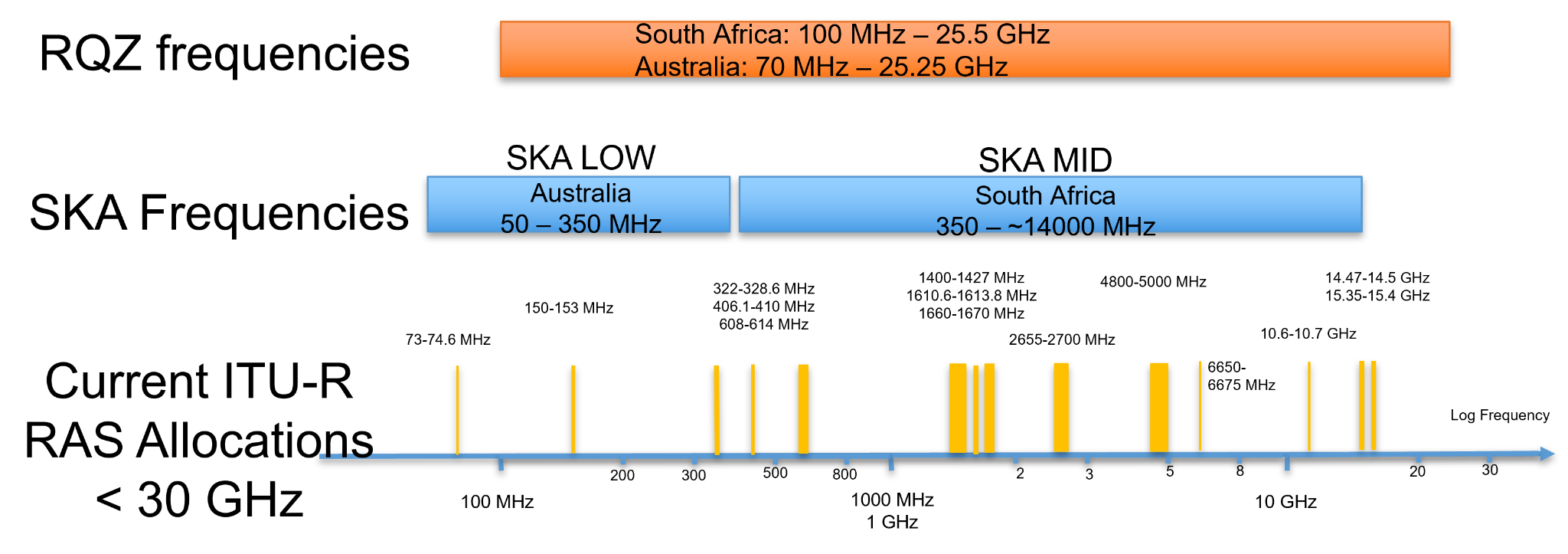 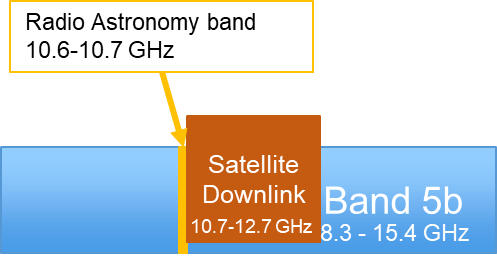 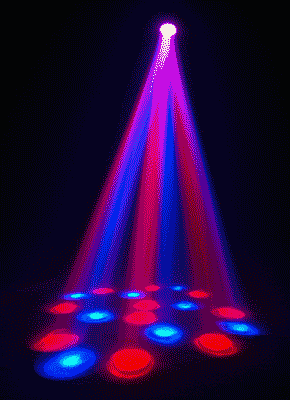 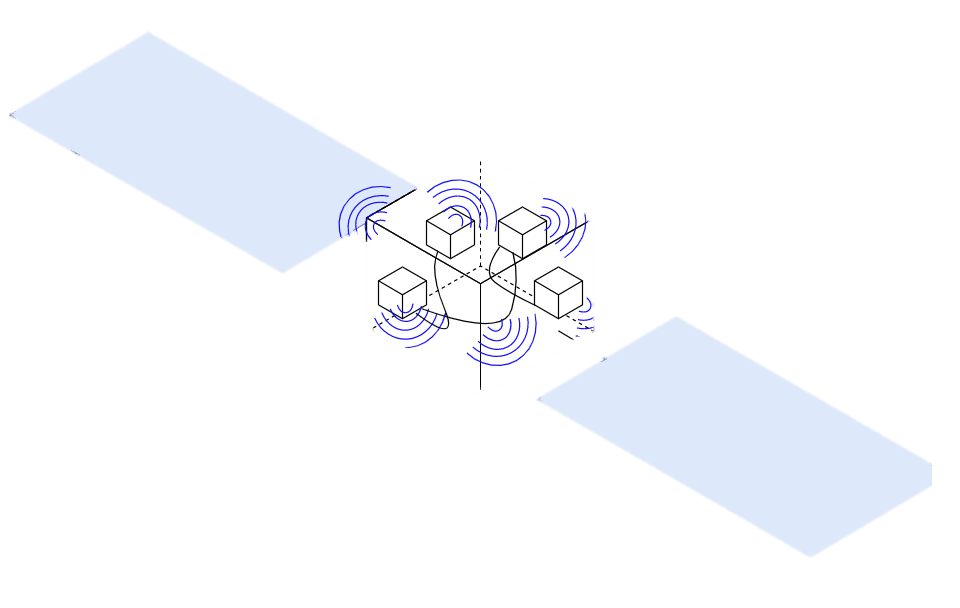 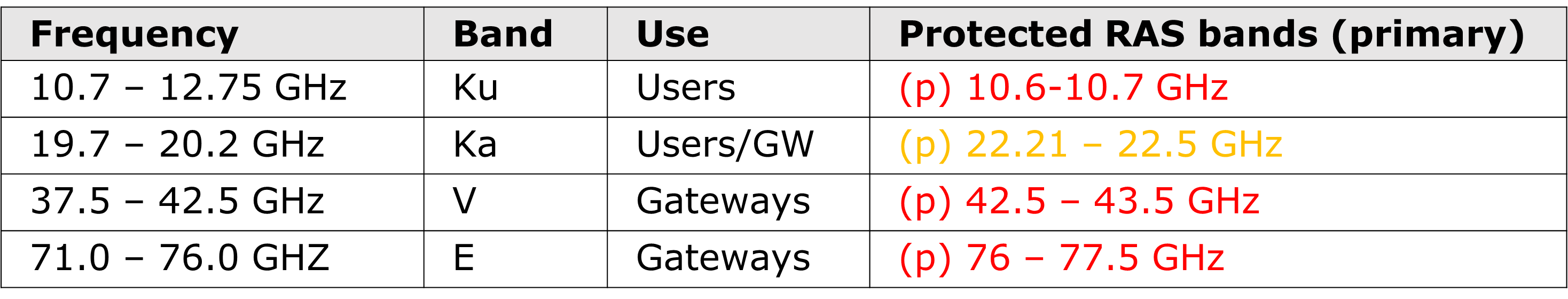 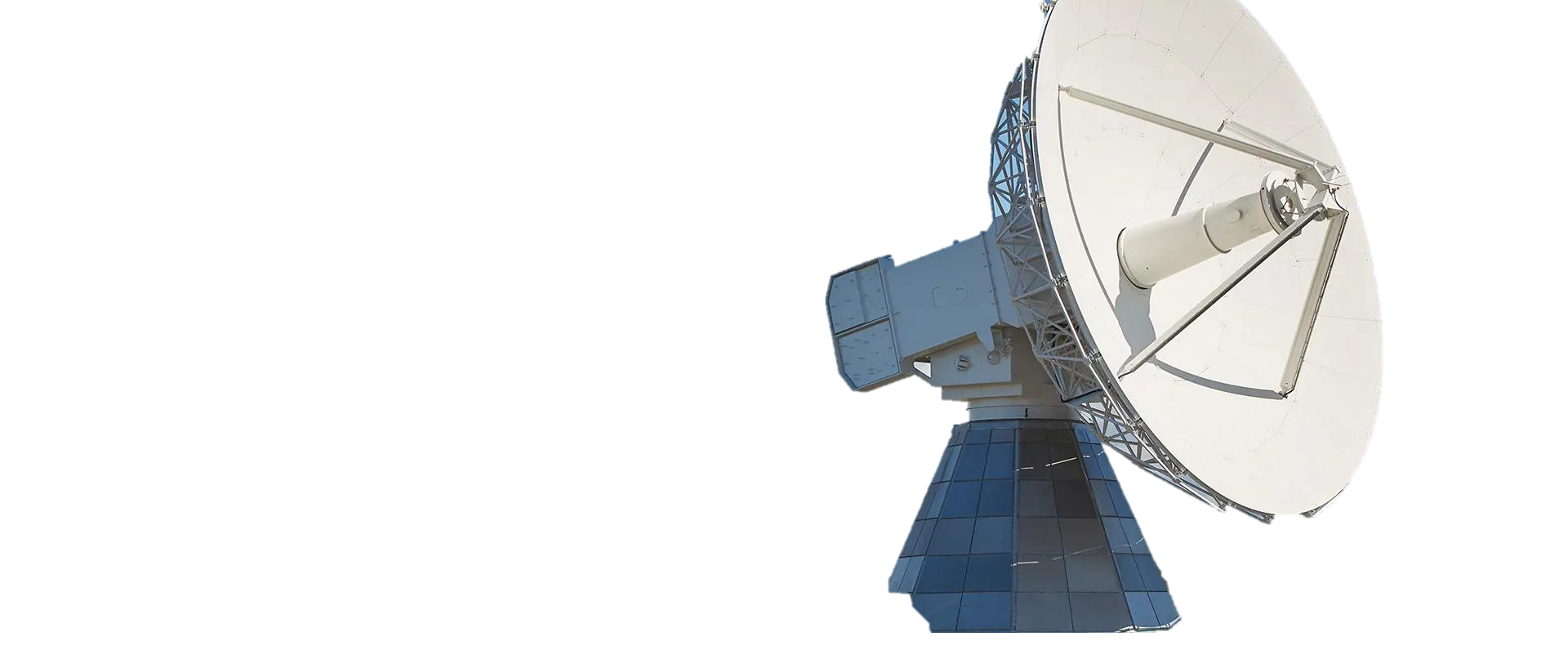 10
Threats to radio astronomy
Very strong signals in downlink bands (10e6 Jy)
Weak signals in unintended radiation (~10s Jy)
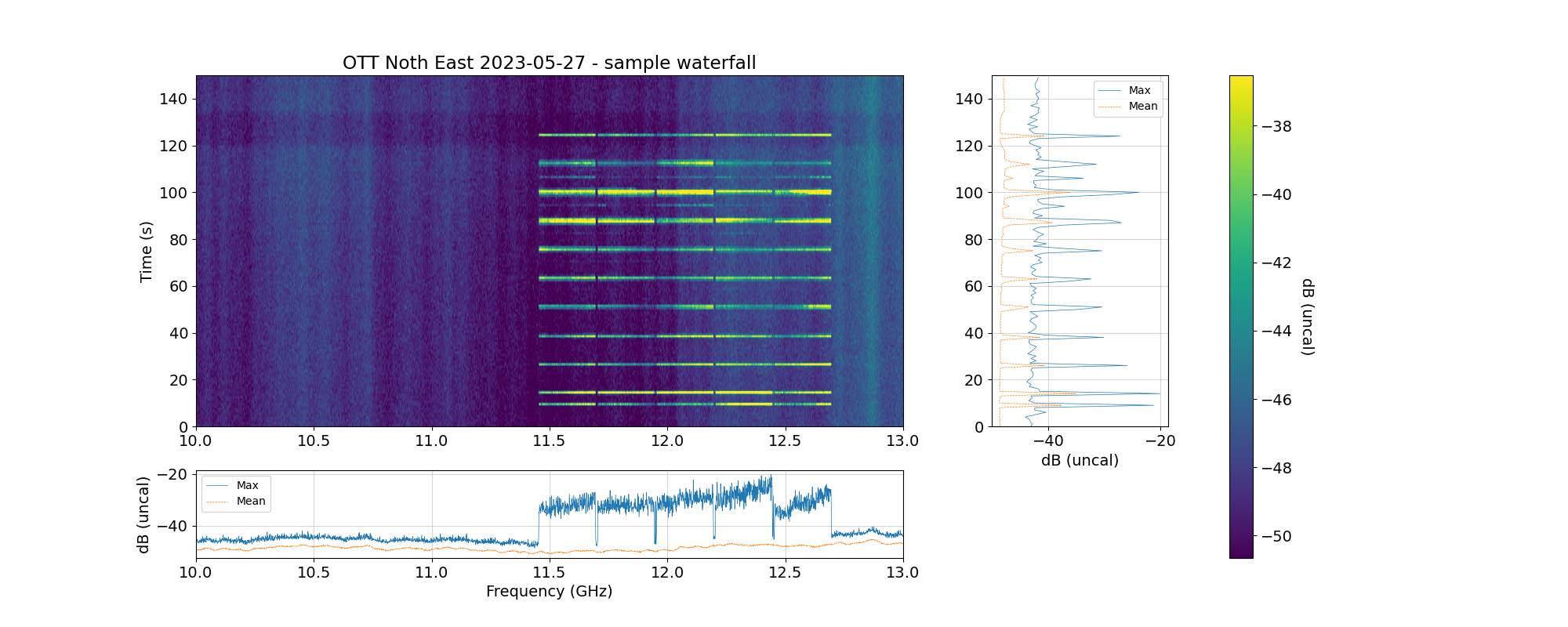 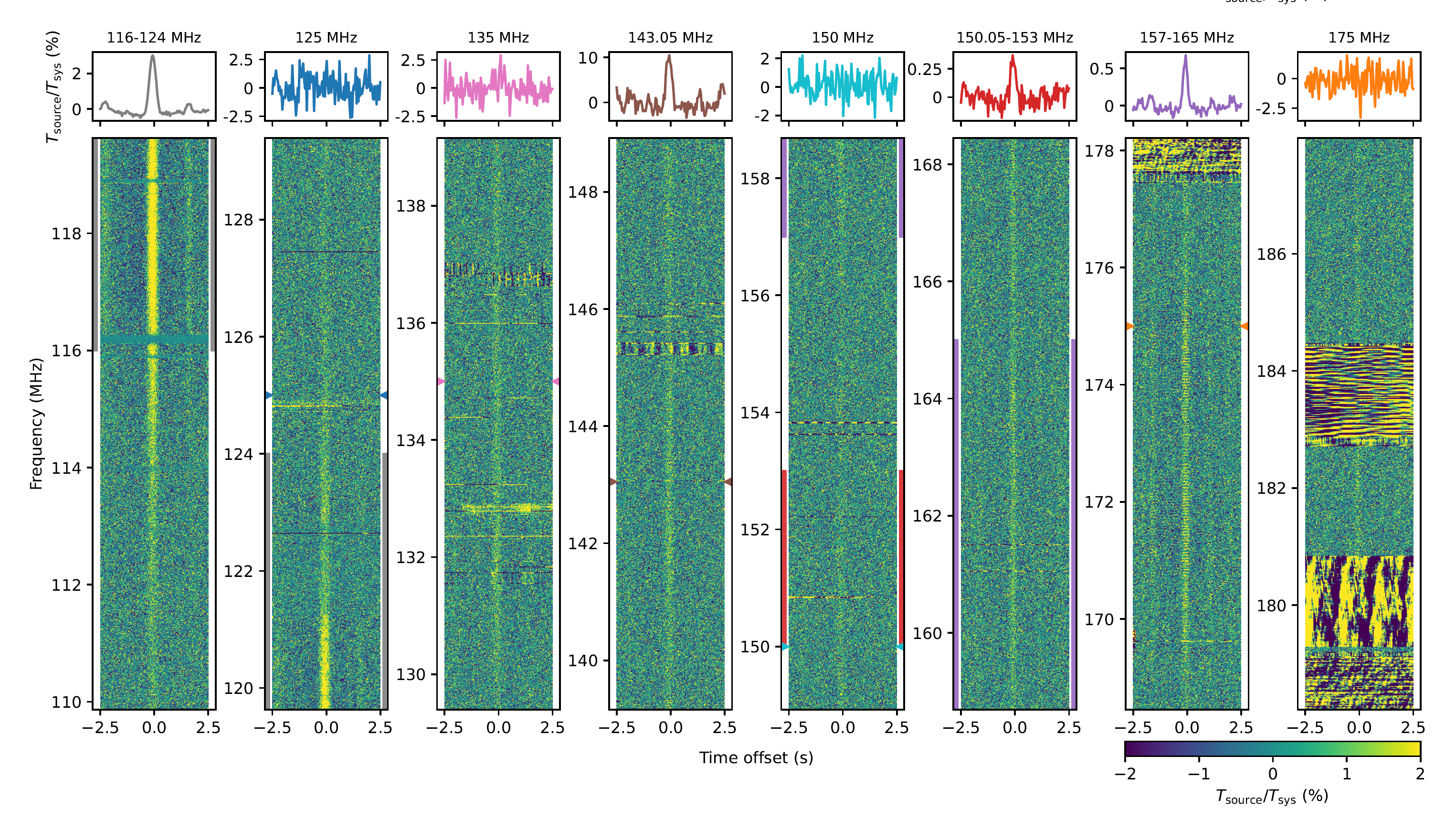 Unintended Electromagnetic Radiation (110 – 180 MHz)
https://www.aanda.org/articles/aa/full_html/2023/08/aa46374-23/aa46374-23.html
Satellite downlinks in Ku band (10.7 – 12.7 GHz)
F. Di Vruno, G. Hovey, Onsala Space Observatory
11
Possible mitigation measures
12
On Satellite operator’s side
Minimize the number of satellites
Design satellites with low reflectivity  (optical)
Minimize the production of space debris (optical)
Use steerable beams for downlinks (radio)
Minimize the Unintended Electromagnetic Radiation (UEMR)
Share high precision location of the satellites
13
On astronomy side
Work on software for:
Scheduling (needs good satellite information)
Post processing mitigation
Making receivers more resilient to strong signals (easier said than done)
Possible coordination satellite operator-telescope
Share telescope pointing information to operators
14
The IAU Centre for the Protection of the Dark and Quiet Sky
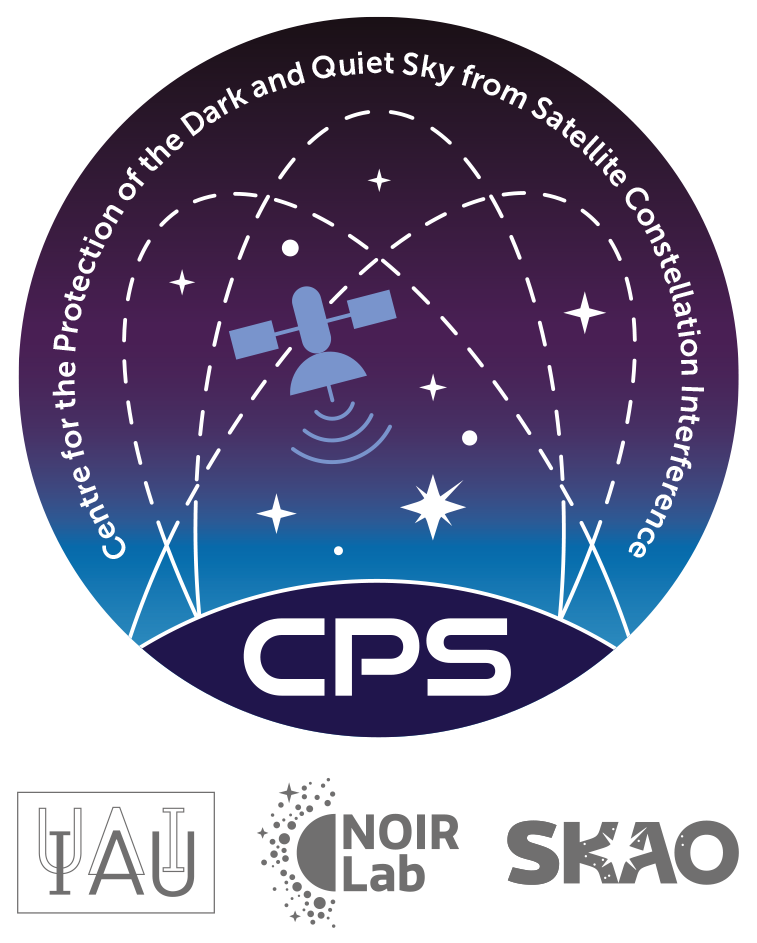 15
IAU CPS - A brief summaryhttps://cps.iau.org
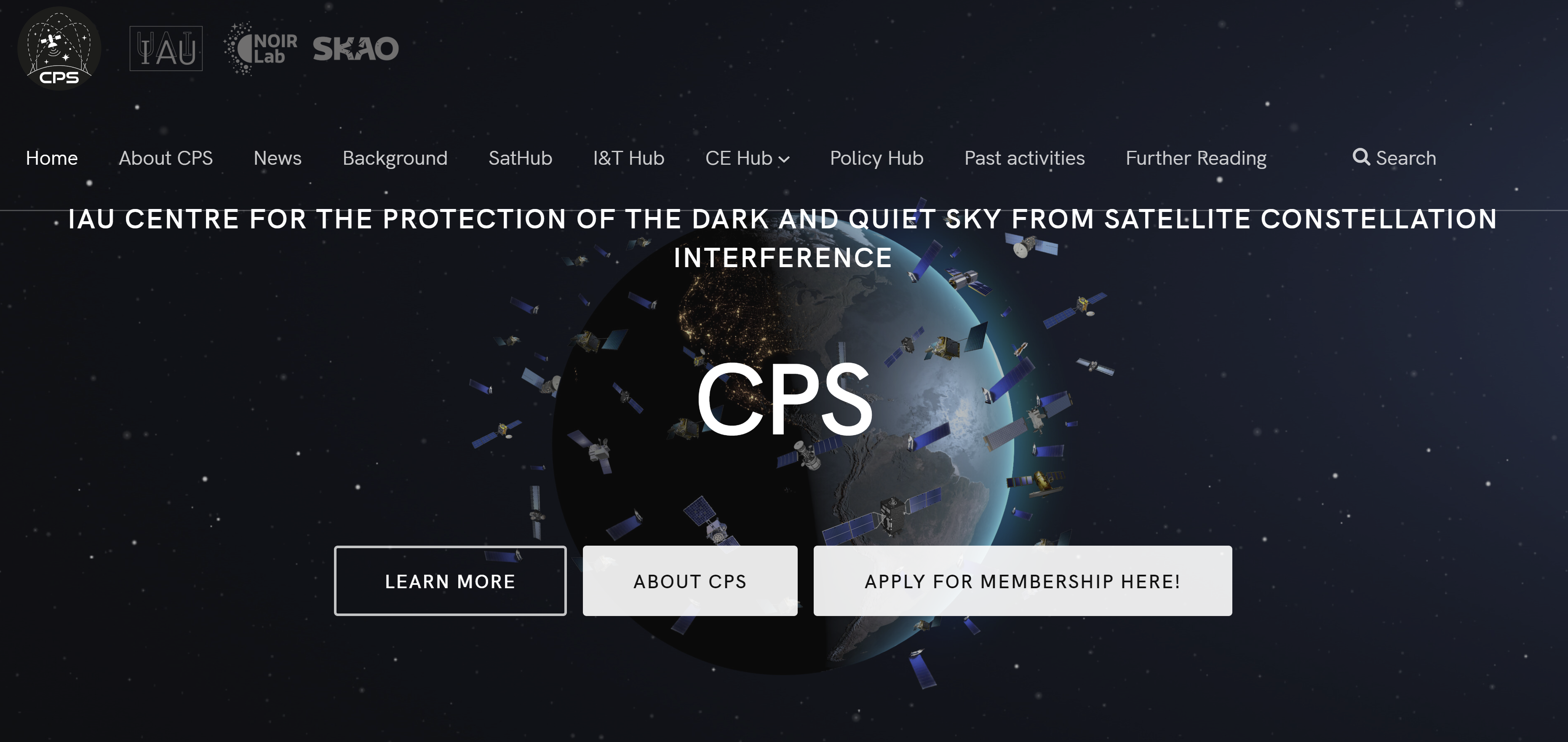 Coordinate efforts and unify voices
Bringing together different communities
Collect, produce and disseminate information and resources
Open and free products
4 Hubs
> 200 members (astronomers, amateur astro, Astro-photography, communications, policy, etc)
IAU CPS Hubs Activities
Piero Benvenuti
Richard Green (interim)
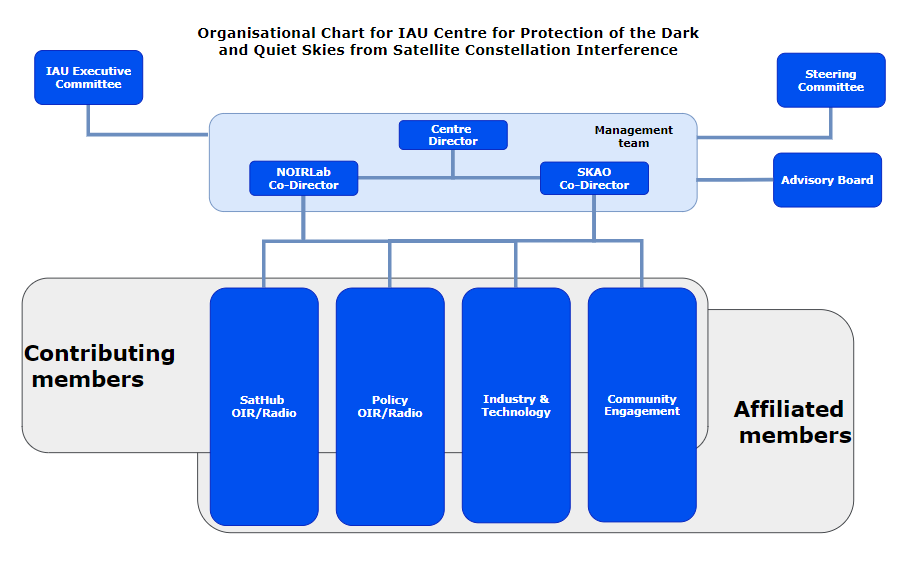 Federico Di Vruno (SKAO)
Connie Walker (NOIRLab)
Richard Green 
Andrew Williams
John Barentine
Jessica Heim
17
Chris Hofer
Tim Stevenson
Meredith Rawls Mike Peel
Siegfried Eggl
Industry & Technology Hub
Co-leads: Chris Hofer and Tim Stevenson; Advisor: Patricia Cooper
industry@cps.iau.org
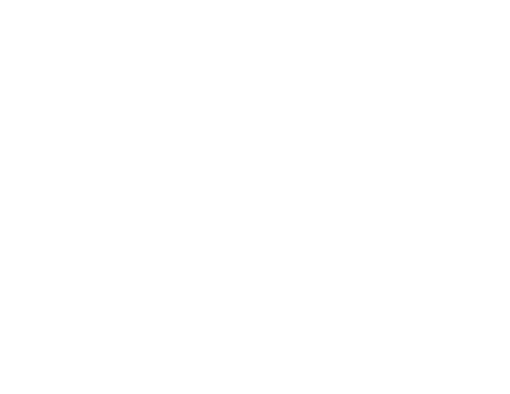 Technical Advisory Committee (TAC) with 12 members from Industry

Astronomy Guides programme: open search for astronomers

GSOA published position paper on space sustainability

Briefing to Satellite Industry Association (SIA) in 2023. Planning more briefings in 2024

Promoting test labs for bi-directional reflectivity, observation campaigns in collab with SatHub
18
Policy Hub
Co-leads: Andy Williams and Aaron Booley
policy@cps.iau.org
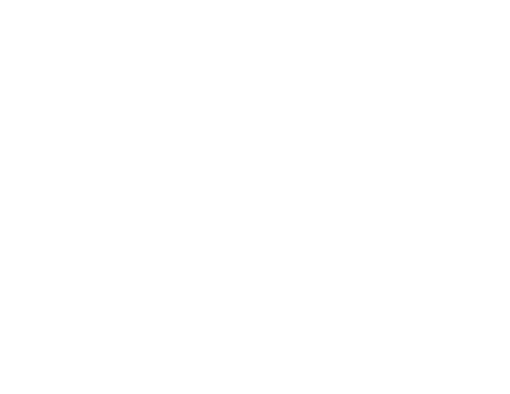 Publishing stage of IAU CPS Position Document “an overview of the problem and summary of core position from astronomy community” 

Advancing National and International space policy analysis, used as basis for IAU input to the Legal Sub Committee of COPUOS

SSR astronomy module: models developed, need feedback, need resources for the SSR.

 Spectrum Management (see ITU developments)

Consolidated set of technical recommendations to be published soon
19
Sat Hub
Co-leads: Siegfried Eggl, Mike Peel and Meredith Rawls
sathub@cps.iau.org
Published Blue Walker 3 observations paper in Nature

Collecting optical observations of Starlink V2 mini, Amazon Kuiper (2 test satellites, one with optical mitigations).

Planning Infrared observations of ISS and BW3 with James Clerk Maxwell Telescope

Continuing radio observations of Unintended Electromagnetic Radiation (UEMR) with LOFAR and other low frequency telescopes and of satellite downlinks
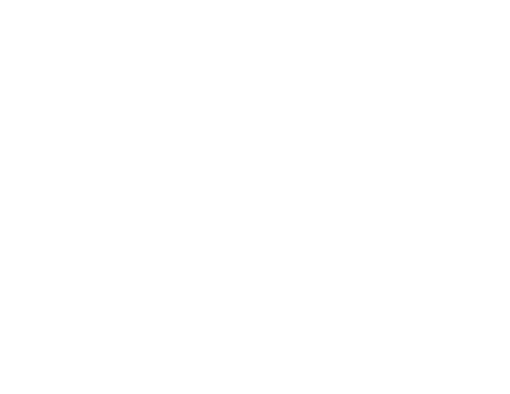 20
Sat Hub
Co-leads: Siegfried Eggl, Mike Peel and Meredith Rawls
sathub@cps.iau.org
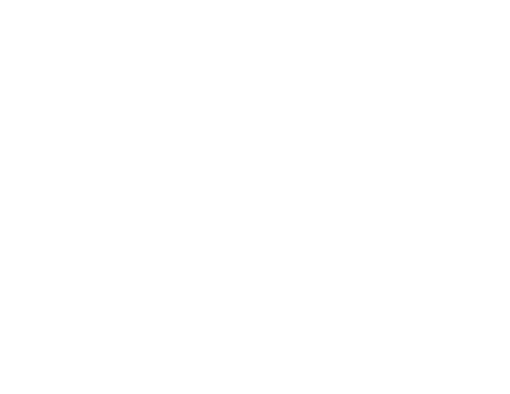 SatChecker available (Beta): http://satchecker.readthedocs.io 

Future: Extend SatChecker to forecast all illuminated commercial LEO satellites in the FOV
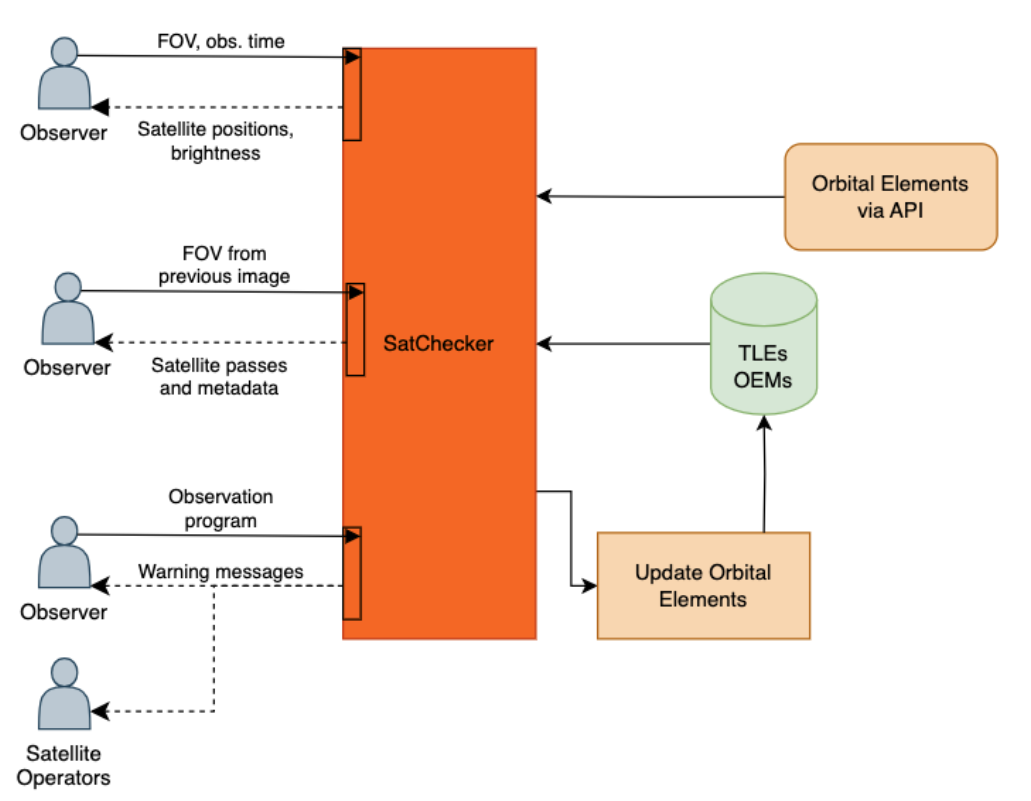 Credit: Michelle Dadighat, NOIRLab
21
Community Engagement Hub
Co-leads: John Barentine and Jessica Heim
community-engage@cps.iau.org
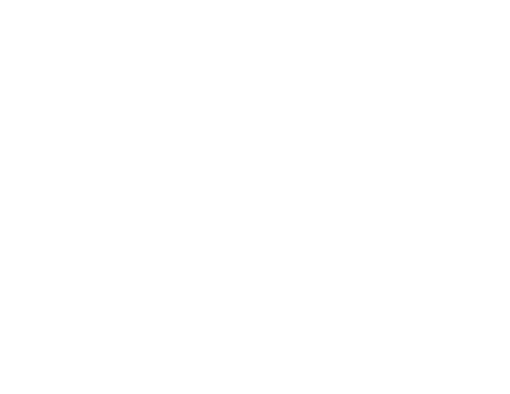 Awareness
Produced set of informative videos “SATCONS 101” 
Providing factual information to inform the general public
CE Hub is CPS’ bridge to the community of night sky users beyond professional astronomers. It ensures their voices are part of the broader discussion.
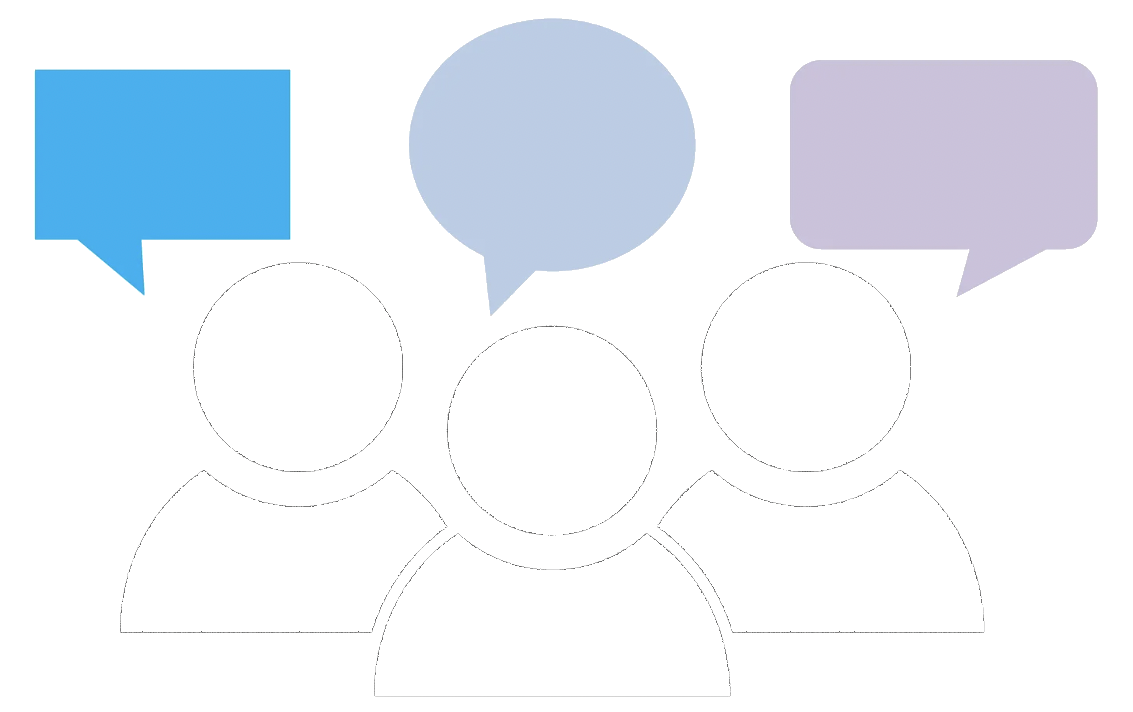 22
Policy actions to protect D&QS
23
International Telecommunication Union
World Radiocommunication Conference 2023 results

WRC27 Agenda Item for Radio Astronomy on protection of Radio Quiet Zones and Radio Telescopes from Satellite Constellations in LEO

WRC27 Agenda Item to include frequencies above 76 GHz into Resolution 739


WRC27 Agenda item for future development of communications on the cislunar environment
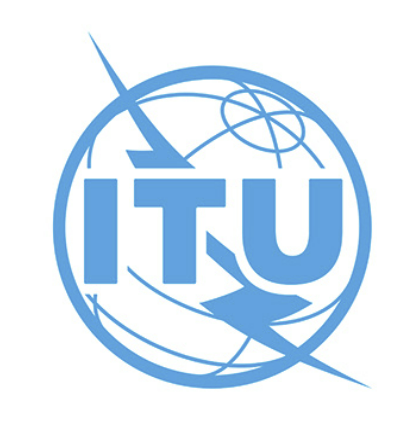 Radiocommunication Assembly results

ITU-R Resolution 74 on sustainable use of radio spectrum and associated orbits
Database of Radio Quiet Zones to be published by ITU-R
24
International Telecommunication Union
Study Cycle 2024-2027

Working Party 4A: 
	Resolution 74 on “Space Sustainability”
	Agenda Item on “unauthorized operations”
	

Working Party 7D:
	Agenda Item on Radio Quiet Zones and Satellites
	Unintentional Electromagnetic Radiation (ongoing report)
	List of Radio Quiet Zones
25
United Nation’s Committee on the Peaceful Uses of Outer Space (UN COPUOS)
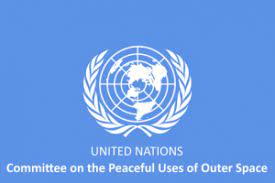 Scientific and Technical Subcommittee (STSC)

Group of Friends for the D&QS

Technical Group on Lunar activities

Agenda Item on Dark and Quiet Skies until 2029
26
Thank you for your kind attention!QUESTIONS?Contact: federico.divruno@cps.iau.org
27